Produktivitātes attīstībasTENDENCES
Rīga, 2018. gada 9. maijs
Ekonomikas ATTĪSTĪBA KĻŪST STRAUJĀKA
Stabili aug eksports
+4,4%
Investīcijas atsākušas augt
+16%
Palielinās privātais patēriņš
+5,1%
Ekonomikas izaugsme paātrinās
+4,5%
Strauji attīstās apstrādes rūpniecība
+8%
2
n – novērtējums
Avots: CSP
PIEAUG SPRIEDZE DARBA TIRGŪ
Sarūk bezdarba 
līmenis
8,7%
Pieaug vakanču 
skaits
17 tūkst.
Aug darba 
algas
+7,8%
Sarūk ekonomiski aktīvo iedzīvotāju skaits
-0,8%
Stabils nodarbināto skaits
+0,2%
3
n – novērtējums, * –  2017.gada 3.ceturksnis
Avots: CSP
MAKROEKONOMISKĀ STABILITĀTE tiek noturēta
Budžets praktiski sabalansēts 
-0,6%
no IKP
Valsts parāds nepieaug
40,1%
no IKP
Tekošā konta bilance tuva līdzsvaram
-0,8%
no IKP
Gada inflācija
+2,9%
Kreditēšana vāja
-3,9%
4
n – novērtējums, * – 2017.gada 3.ceturksnis
Avots: CSP, Latvijas Banka, FKTK
KAS IR PRODUKTIVITĀTE?
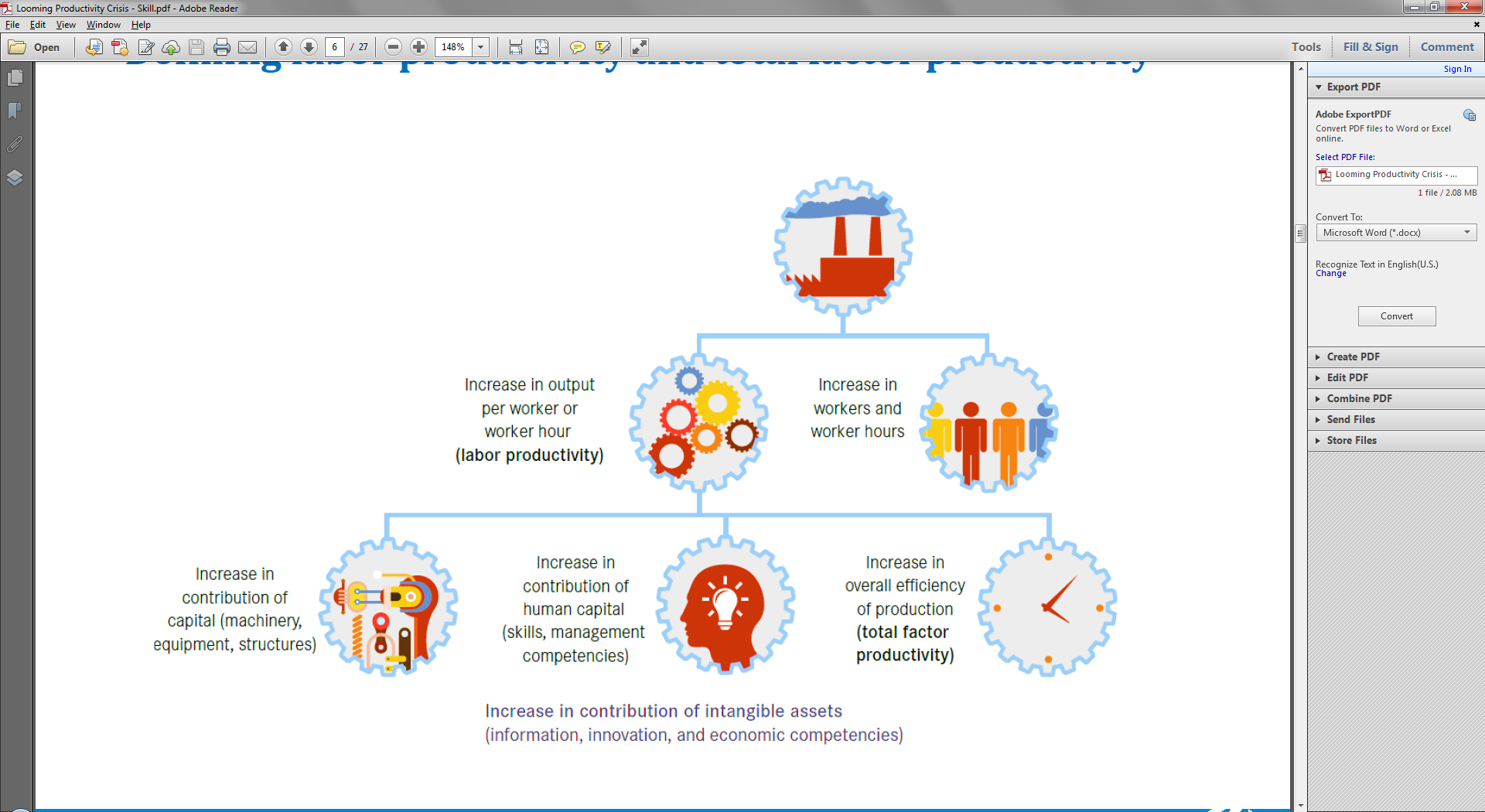 Izaugsme
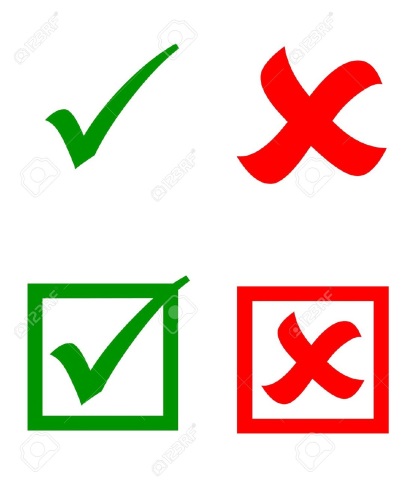 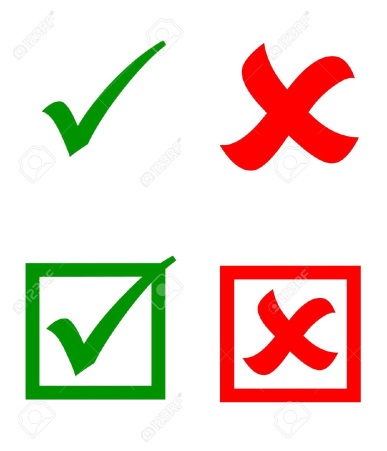 Darbaspēka produktivitāte(izlaide uz 1 strādājošo)
Nodarbinātība, nostrādātās stundas
Kapitāla ieguldījumi (mašīnas, iekārtas, tehnoloģijas)
Cilvēkkapitāls (izglītība, prasmes, iemaņas)
Efektivitātes uzlabojumi (ražošanas process uc.)
Nemateriālo aktīvu ieguldījums (informācija, inovācija, kompetences)
5
PRODUKTIVITĀTE IR ATTIECĪBA STARP IENĀKUMIEM UN IZMANTOTO RESURSU DAUDZUMU
Produktivitāte = Pievienotā vērtība / nodarbināto skaits

Produktivitāte = cik efektīvi ir izmantoti resursi


Kopējā izlaides struktūra, vidēji no 2011.-2015.gadam, %
		Rentabilitāte	   	Izlaides struktūra	Peļņas daļa
Latvija
Vācija
Peļņa

Darbaspēka izmaksas

Amortizācija u.c.





Materiāli un izejvielas
Pievienotā vērtība
Produktivitāte, 
tūkst. EUR
Izmaksas
Starppatēriņš
Latvija
Vācija
Latvija
Vācija
6
IKP pieaugumsno 2013. gada līdz 2017. gadam
Pieaugums, %
Pieaugums vidēji gadā, %
[Speaker Notes: Latvijas ekonomikas izaugsmi galvenokārt balsta produktivitāte]
PRODUKTIVITĀTES DINAMIKA UN LĪMENIS
Produktivitātes līmenis 2017.gadā,
ES = 100
Produktivitātes pieaugums,
2012 = 100
[Speaker Notes: Latvijas produktivitātes līmenis 2017.gadā bija tikai 46,3% no ES vidējā līmeņa un tas ir viens no zemākajiem ES. Produktivitāte 2004.gadā – 23,9% no ES vidējā līmeņa.]
PRODUKTIVITĀTE UN NODARBINĀTĪBA PA NOZARĒM
Nozaru devums produktivitātes pieaugumā, procentpunktos
Pieaugums vidēji gadā (%)2013.-2017. gadā
Produktivitāte un nodarbinātība pa nozarēmno 2013. līdz 2017. gadam
PRODUKTIVITĀTE UN DARBASPĒKA IZMAKSAS2013.-2017. VIDĒJI GADĀ, PROCENTOS
PIEAUG PLAISA STARP PRODUKTIVITĀTI UN DARBASPĒKA IZMAKSĀM
2010.gads = 100
Darbaspēka izmaksu pieaugums ir neizbēgams atvērta darba tirgus apstākļos
Latvija var zaudēt konkurētspēju zemo izmaksu segmentos ātrāk nekā iegūt priekšrocības produktu ražošanā ar augstu pievienoto vērtību
Darba roku un zināšanu trūkums  pieaug darba algas  uzņēmumu izmaksas aug straujāk par produktivitāti  pasliktinās konkurētspēja  risks ilgtspējīgai ekonomikas izaugsmei
VIDĒJU IENĀKUMU «SLAZDS»!
12
EM DARBĪBAS VIRZIENI 2018
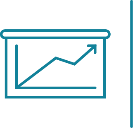 Produktivitāte / Uzņēmējdarbības vide
“Konsultē vispirms”
Novērtējums, ieviešana, reitings
Precīzs atbildības sadalījums un apdrošināšanas sistēma būvniecībā
Grozījumi Būvniecības likumā
Vienotas regulējošās iestādes izveides iespējas
KP un SPRK apvienošana
Atbalsts lielajiem uzņēmumiem 
instruments augsta līmeņa ekspertu piesaistei
Efektīva valsts īpašumtiesību realizācija LMT un LATTELECOM
Konkurences neitralitātes princips
Grozījumi Konkurences likumā
Ātrāka būvprojektu elektroniskā saskaņošana 
BIS attīstības projekts
Grāmatvedības kārtošana angļu valodā
VID EDS angļu valodā
Elektroenerģijas neto norēķinu sistēmas pilnveide
Atbalsts saules paneļu lietošanai bez tiešsubsīdijām
Enerģētikas nozares attīstība 2020.-2030.
Klimata un enerģētikas plāns
Privatizācijas procesa pabeigšana
Grozījumi likumos, darbs ar pašvaldībām
Atbalsta saņēmēju loka paplašināšana start-up-iem
Likuma grozījumi Saeimā
13
EM DARBĪBAS VIRZIENI 2018
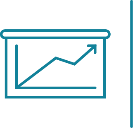 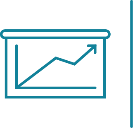 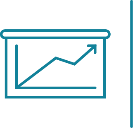 Cilvēkkapitāls
Eksports
Investīcijas / Inovācija
Eksporta mērķa tirgi
Atbalsts 1000 uzņēmumiem
20 lielās starptautiskās izstādēs eksporta mērķa tirgos
Baltija un Ziemeļeiropas valstis
Sadarbība un ciešākas integrācijas aktivitātes
Klasteru programma
Ķīna
Ķīnas tūristi - China Friendly; 16+1 Investīciju un tirdzniecības izstāde Ningbo
Ārvalstu investīciju piesaiste
Atbalsta mehānisms, 10 Start-up, 7 GBS, 5 Fortune 500, 3 Silicon Valley
Valsts pētījumu programma enerģētikā
Ieviešanas mehānisms
Informācijas tehnoloģiju paraugskolas izveide
Augsto tehnoloģiju parka izveide
KVV “Liepājas Metalurgs” maksātnespējas procesa pabeigšana
Darba tirgus analīze
Darba tirgus prognozes
ES fondu programmu īstenošana 
nodarbināto apmācības, IKT, netehnoloģiskās apmācības
Īres namu celtniecība
Valsts atbalsta instrumenta izstrāde
Viedās imigrācijas veicināšana
ES zilās kartes, ārvalstu studenti
14
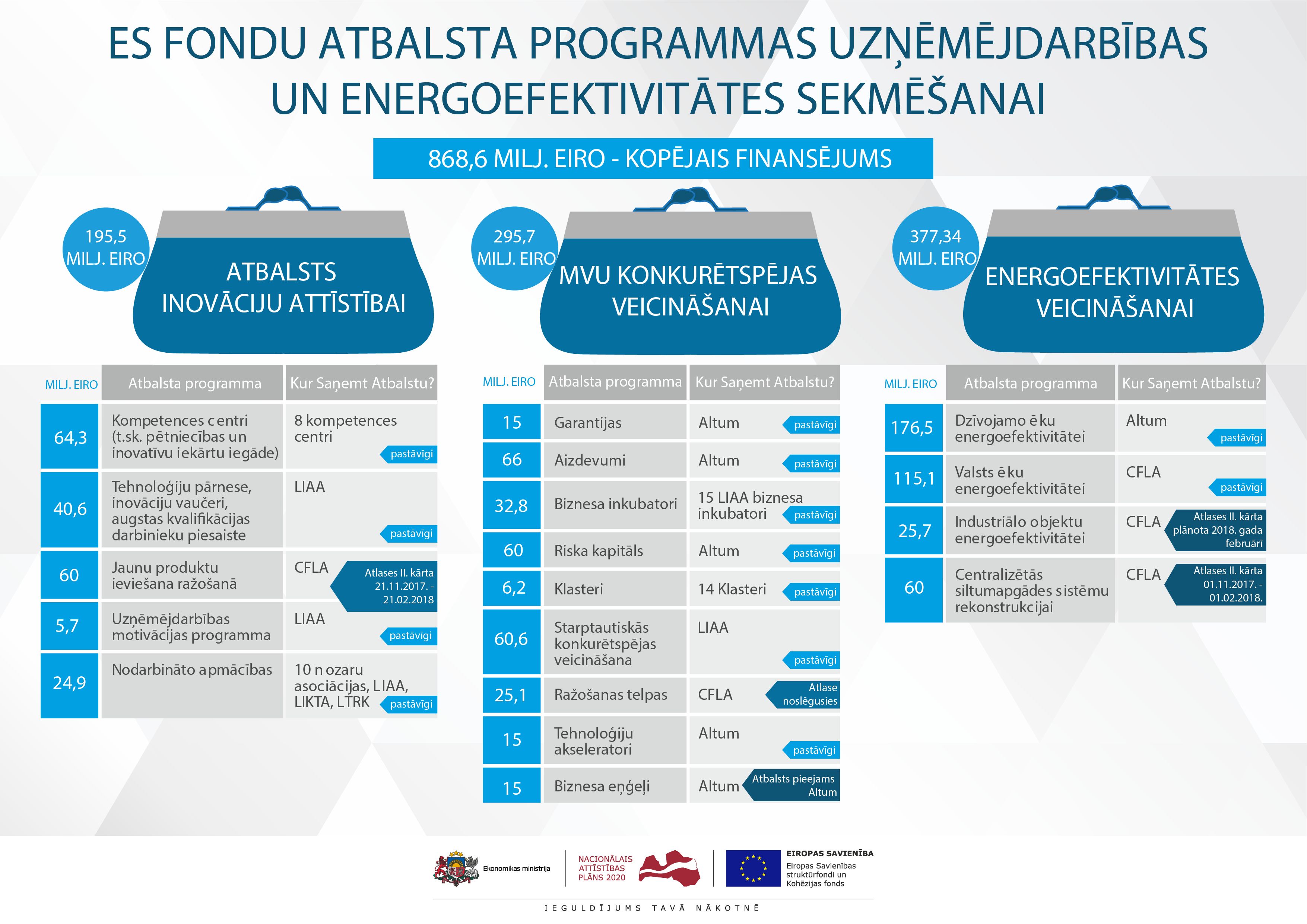 15
PALDIES!
Ekonomikas ministrija
Adrese: Brīvības iela 55, Rīga, LV-1519Tālrunis: +371 6 7013 100Fakss: +371 6 7280 882E-pasts: pasts@em.gov.lv
Mājaslapa: www.em.gov.lv
Twitter: @EM_gov_lv, @siltinam
Youtube: http://www.youtube.com/ekonomikasministrija
Facebook: http://www.facebook.com/atbalstsuznemejiem